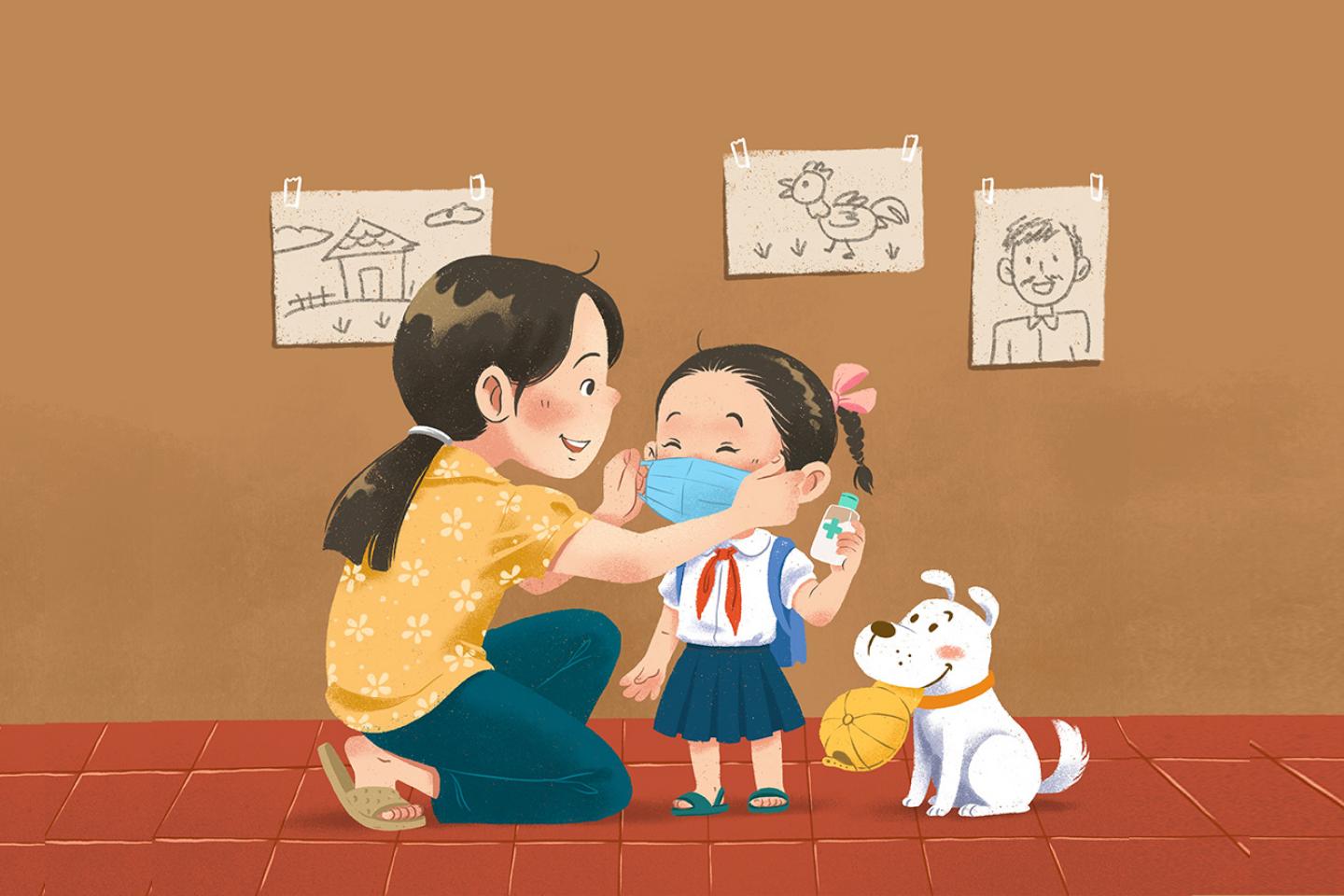 Tuần 12
Kể chuyện:
Chiếc gương
TIẾNG VIỆT 3
Tập 1
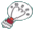 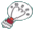 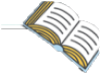 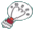 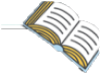 KHỞI ĐỘNG
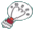 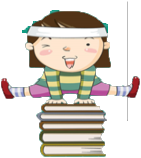 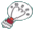 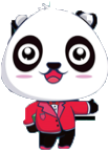 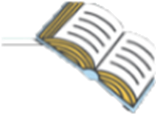 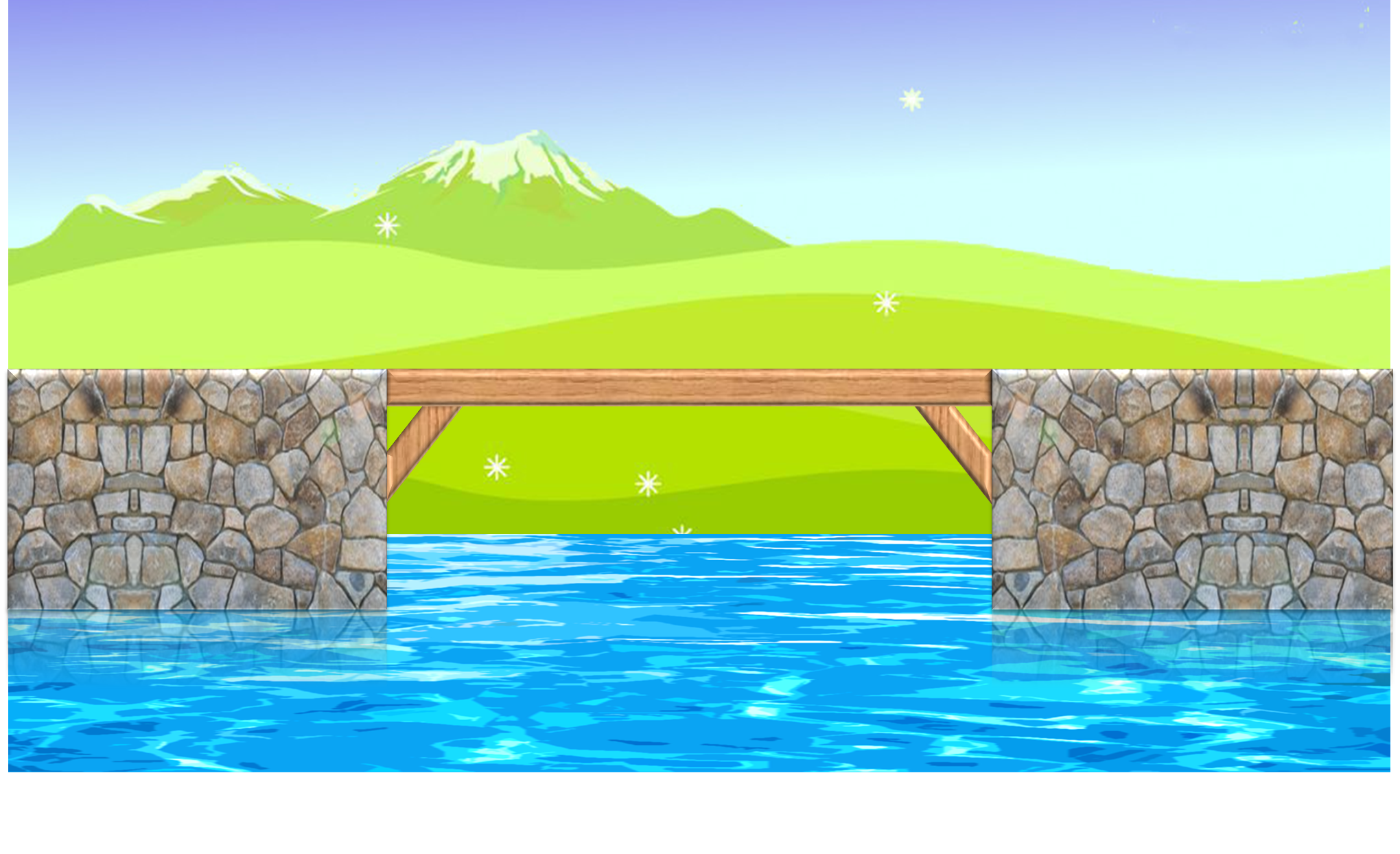 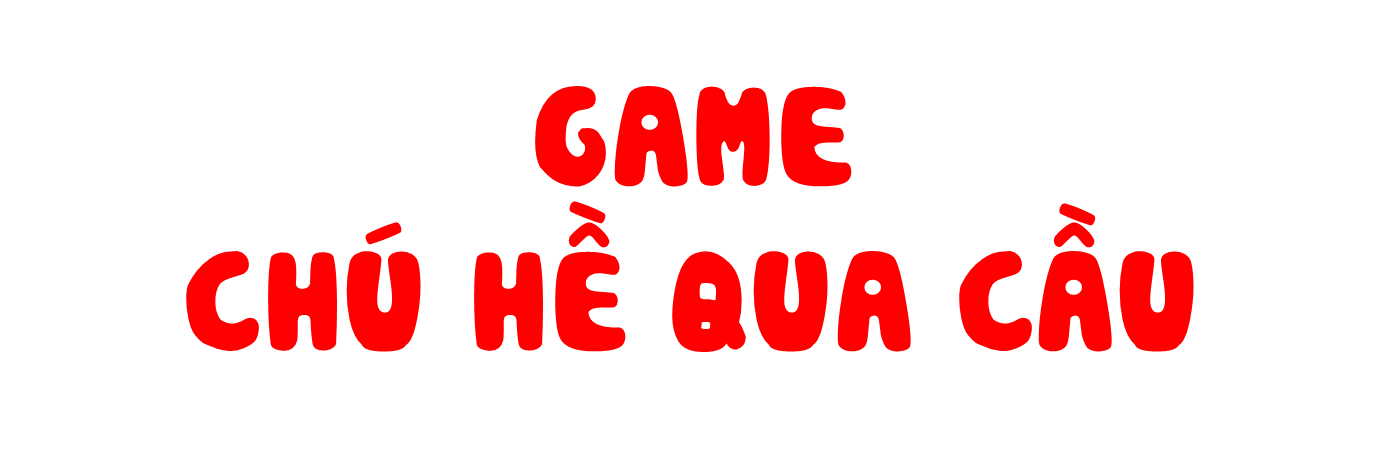 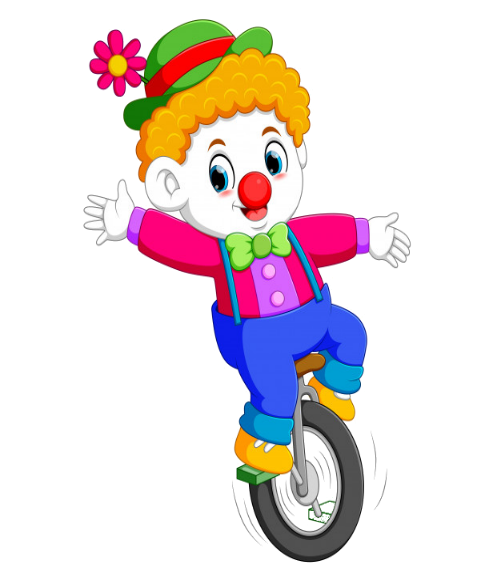 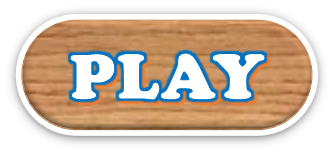 PLAY
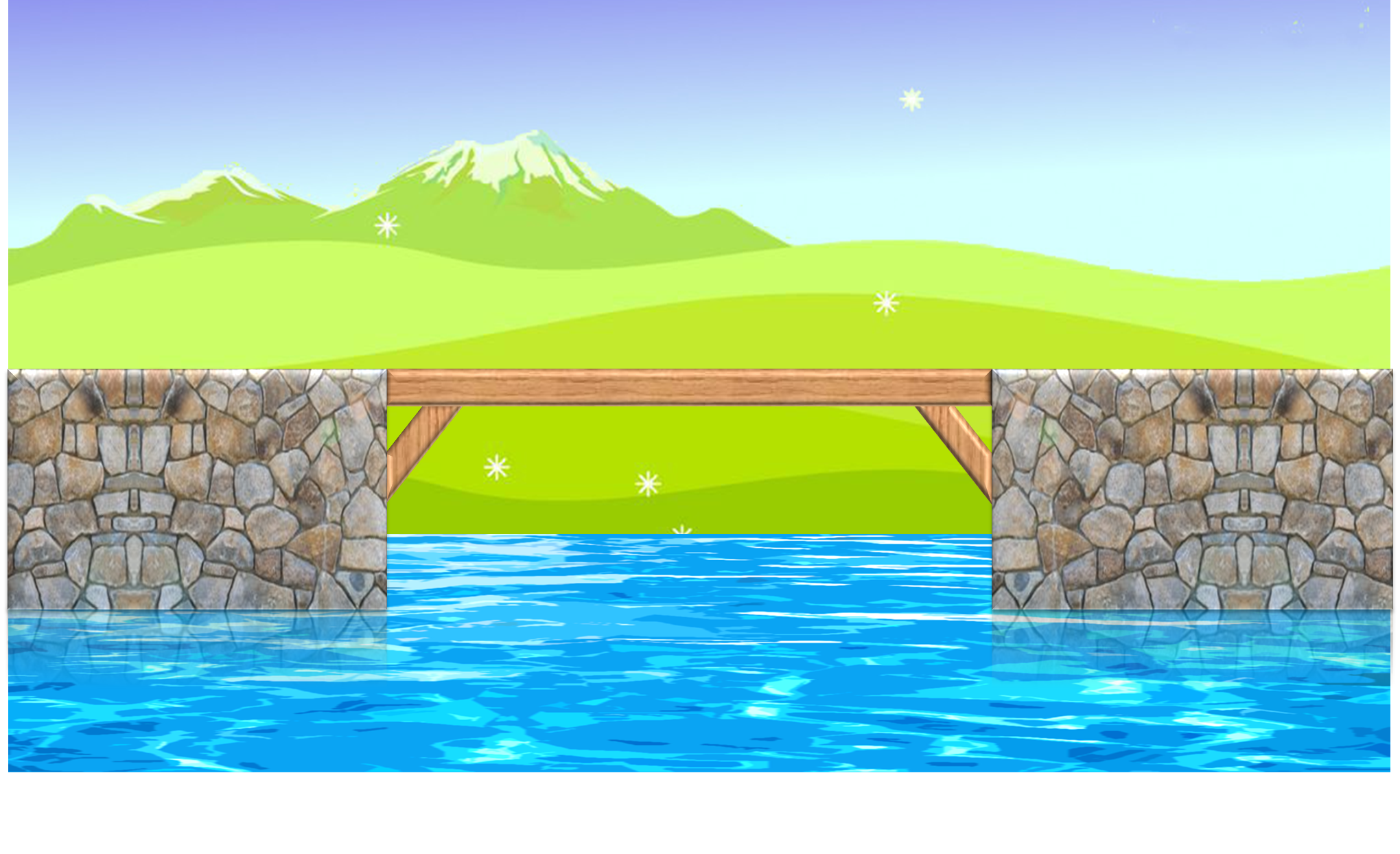 Em hãy kể lại câu chuyện: “ Đôi cánh của chim thiên đường.” Dựa vào các gợi ý dưới đây:
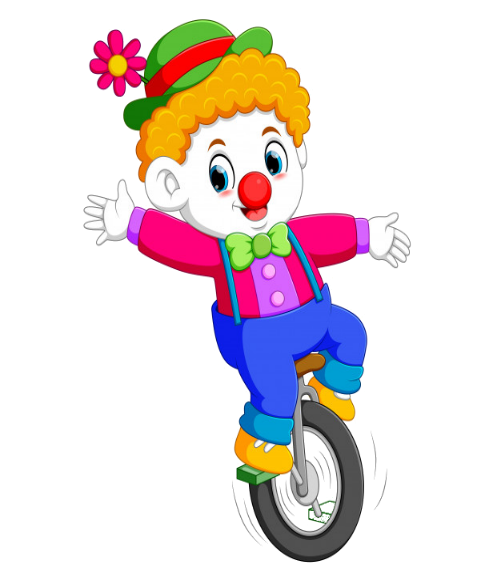 3. Chim Mai Hoa đang ốm
1. Chim thiên đường bay qua tổ sáo đen
4. Chiếc áo tặng chim Thiên Đường
2. Chim gõ kiến muốn được xem hoa lau
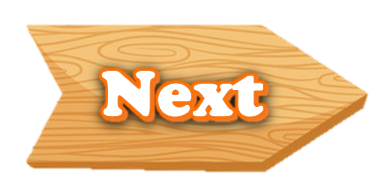 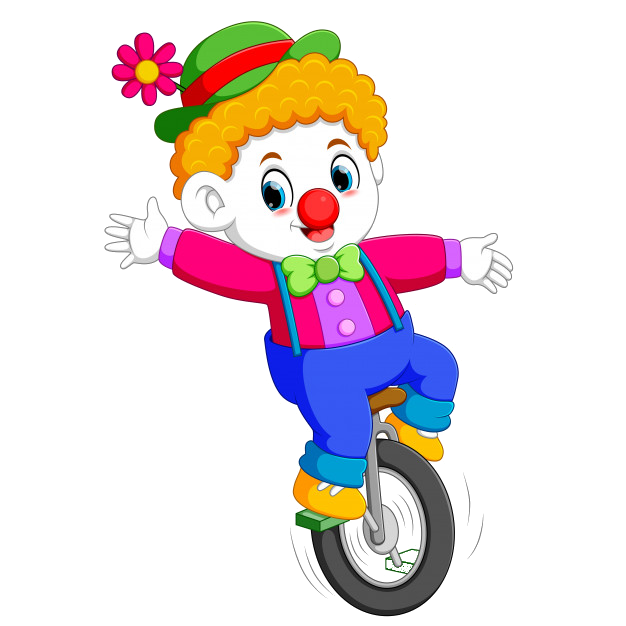 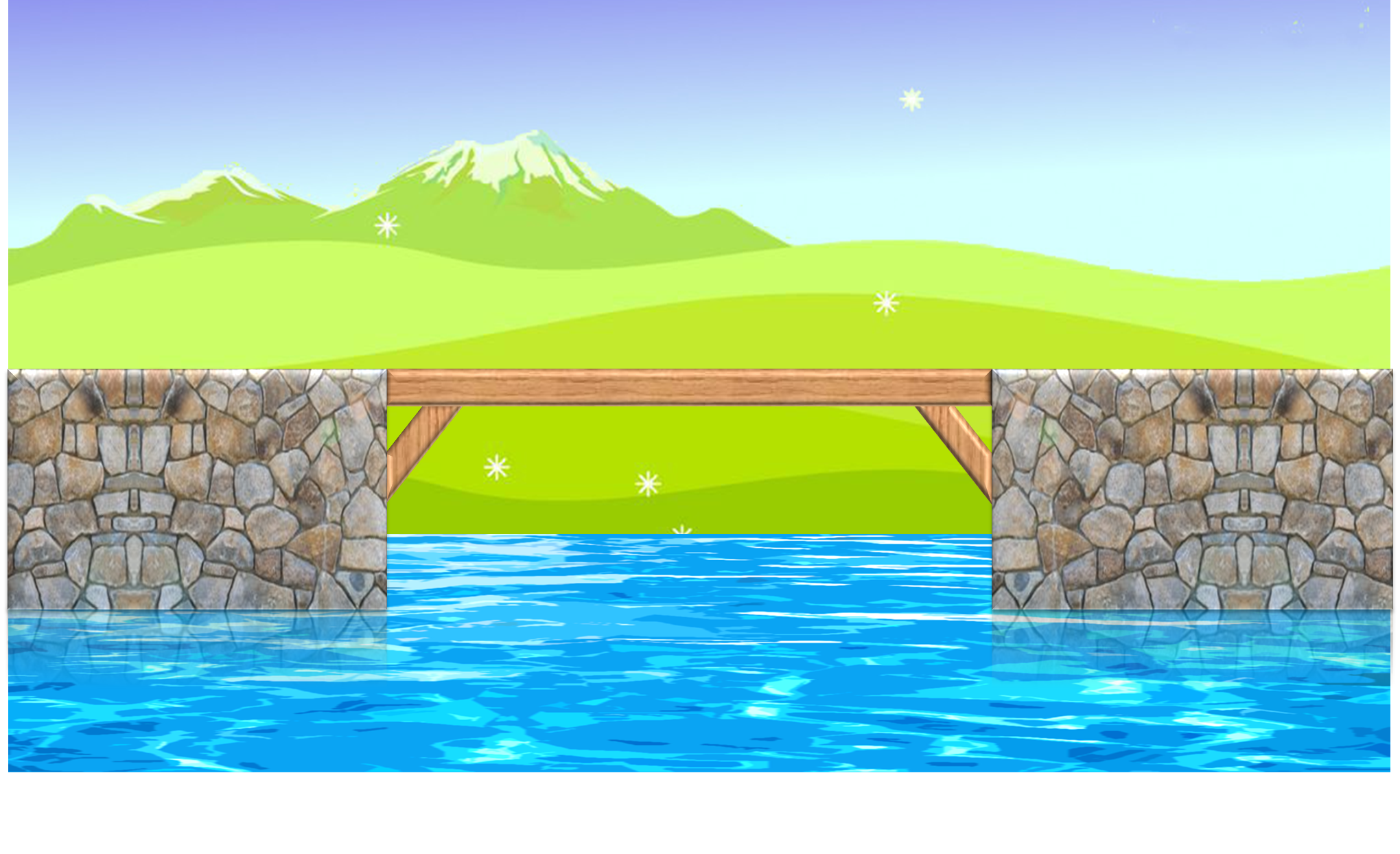 Em học được điều gì qua câu chuyện trên?
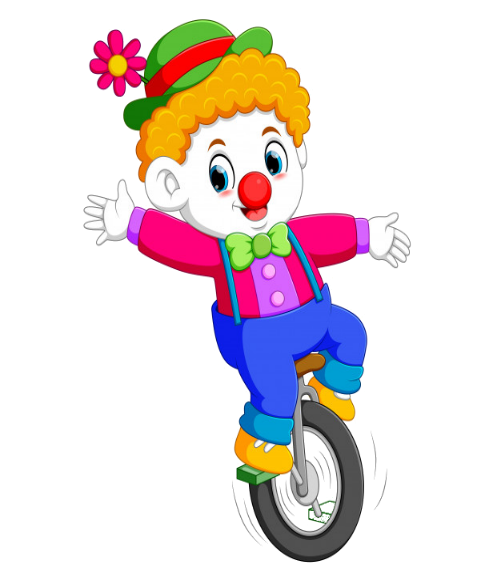 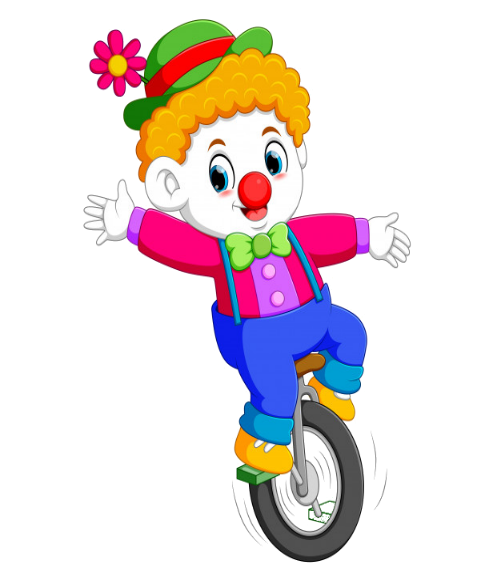 Có tấm lòng nhân ái
Biết ứng xử tốt đẹp với bè bạn
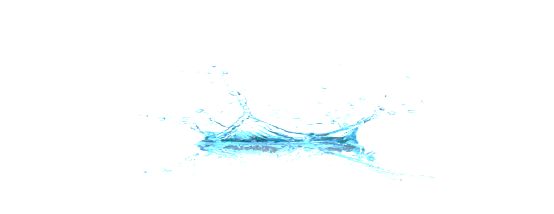 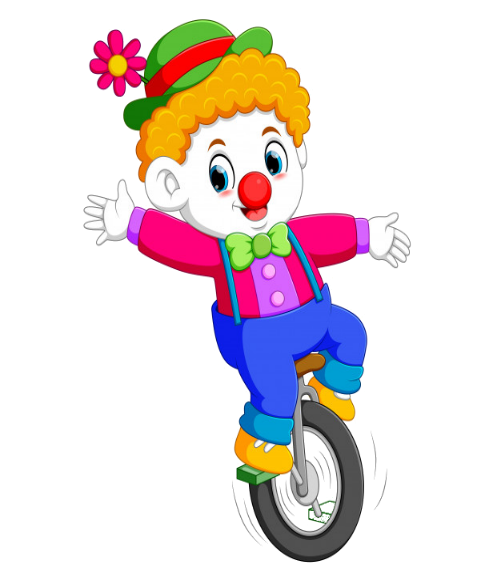 Cả ba đáp án trên
Biết chia sẻ khó khăn cùng mọi người
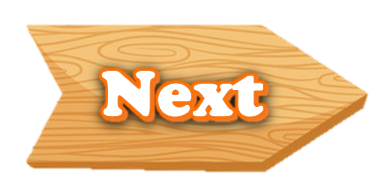 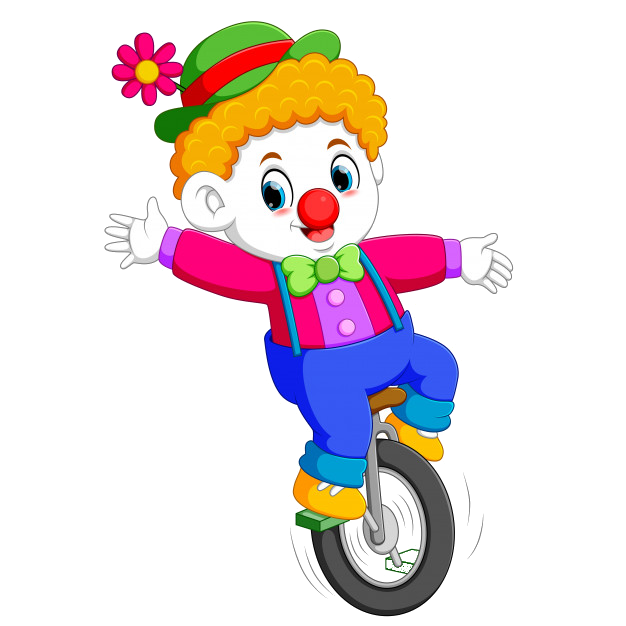 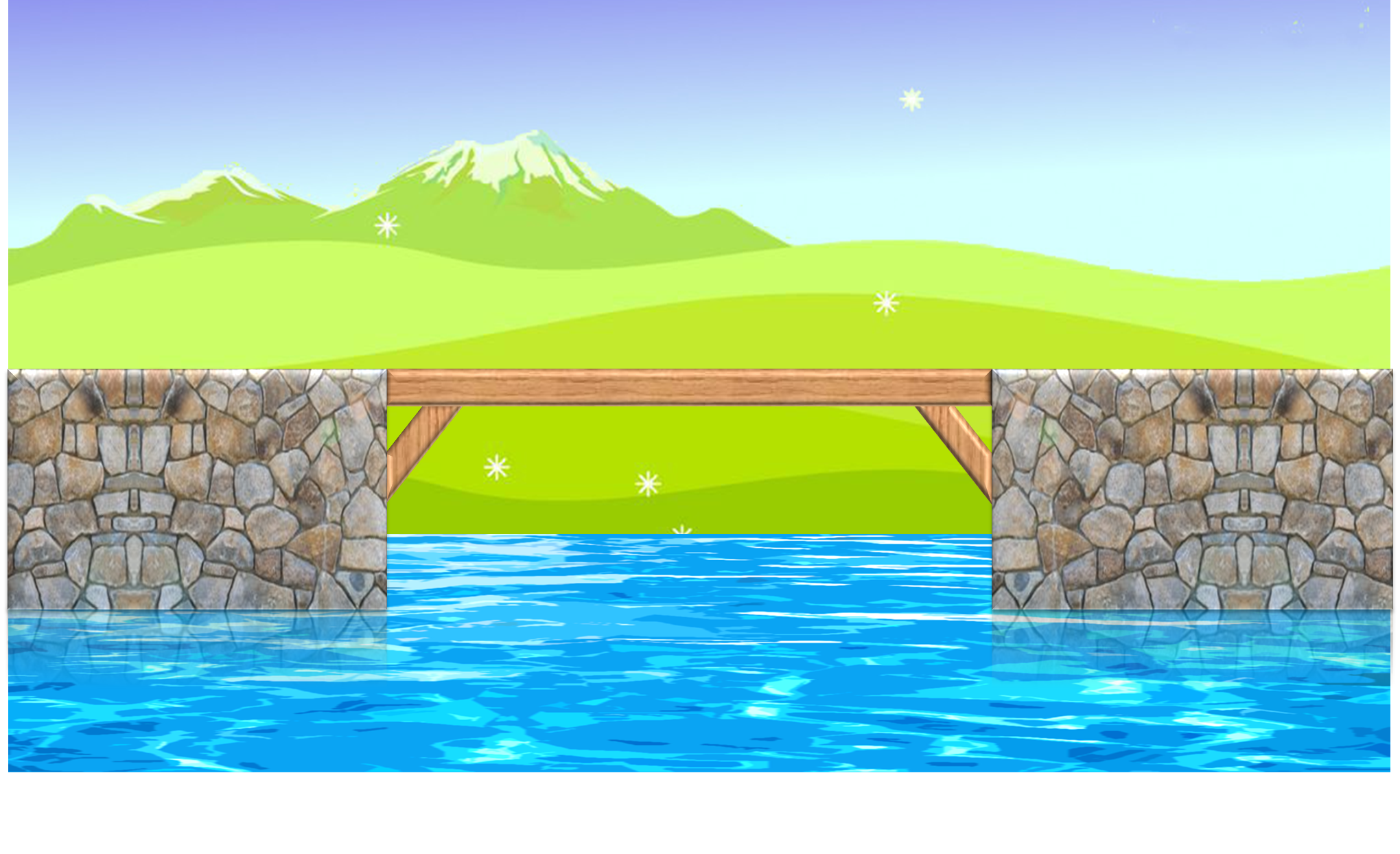 Ai là người phát minh
 ra bóng đèn sợi đốt?
: tìm
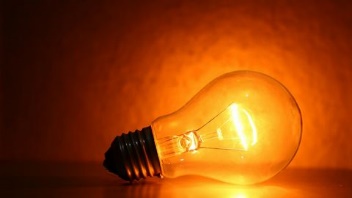 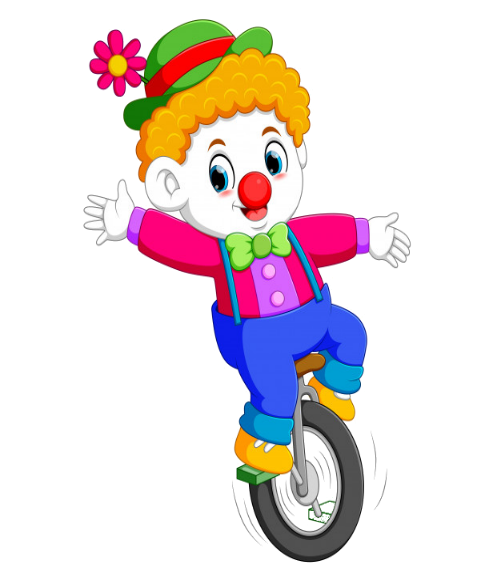 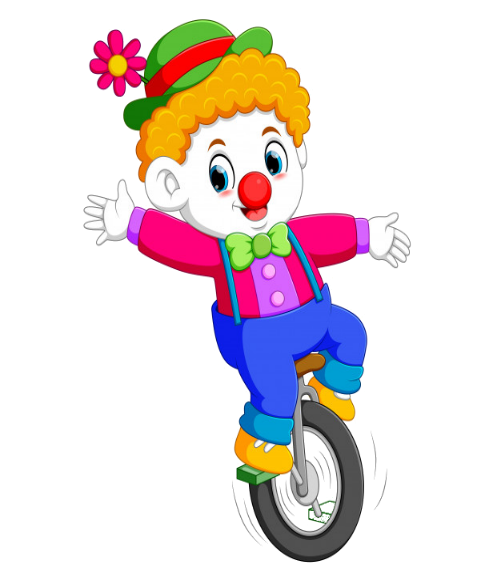 Niu-tơn
Gilbert
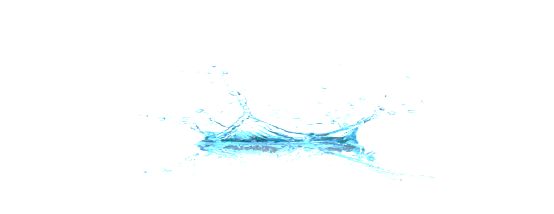 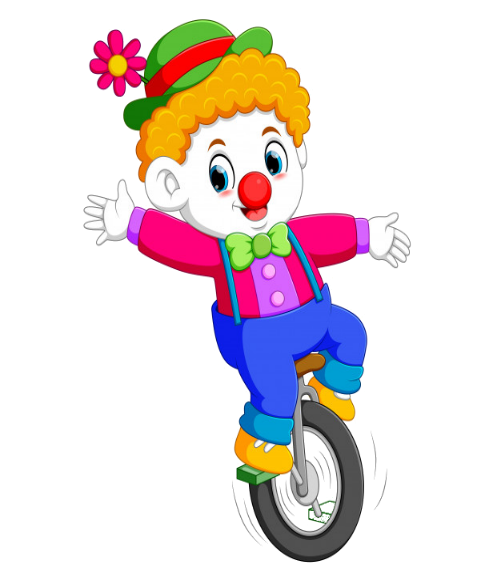 Ê-đi-xơn
Đỗ Đức Cường
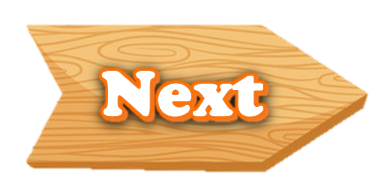 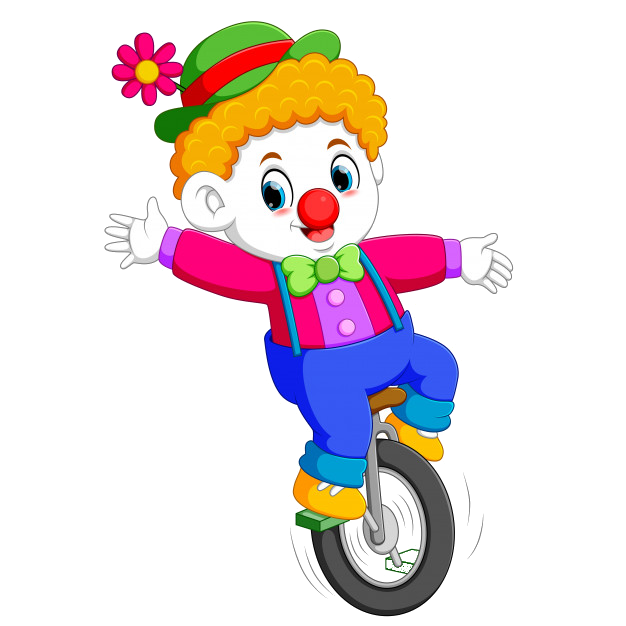 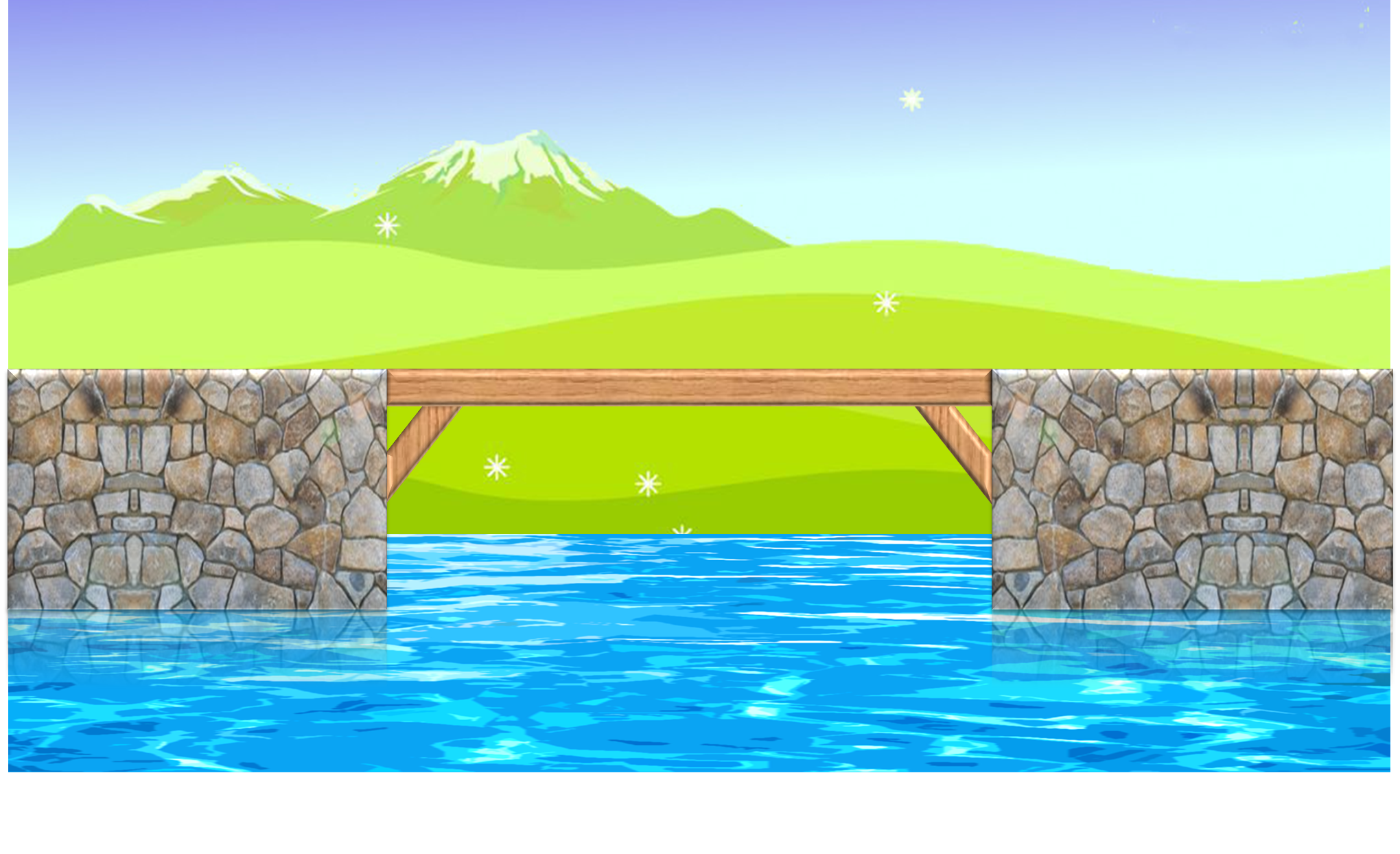 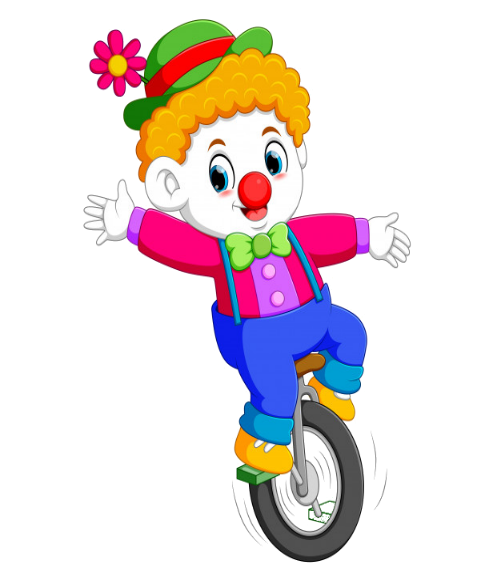 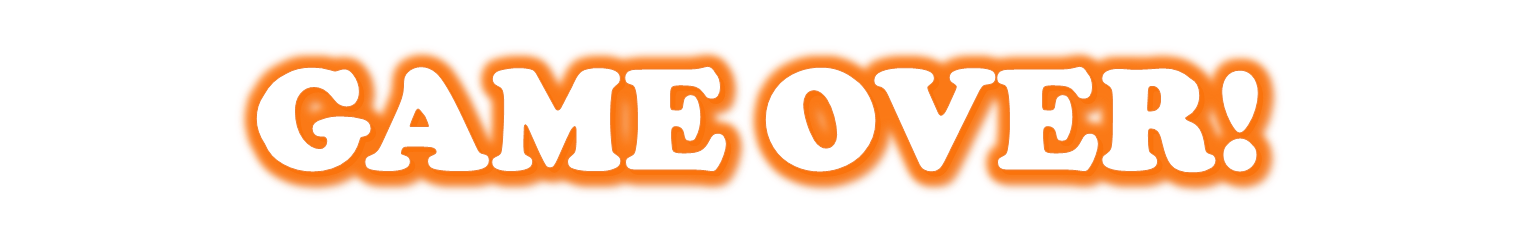 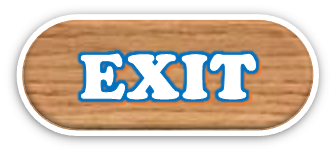 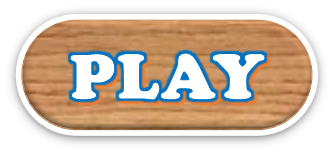 EXIT
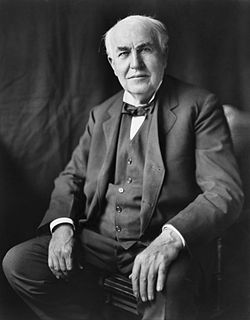 Ê-đi-xơn (1847 –  1931) là  nhà bác học Mỹ, sáng chế bóng đèn điện, máy hát, máy chiếu phim.
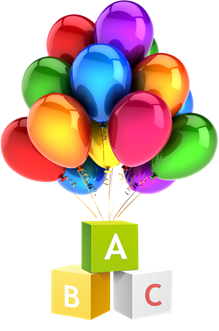 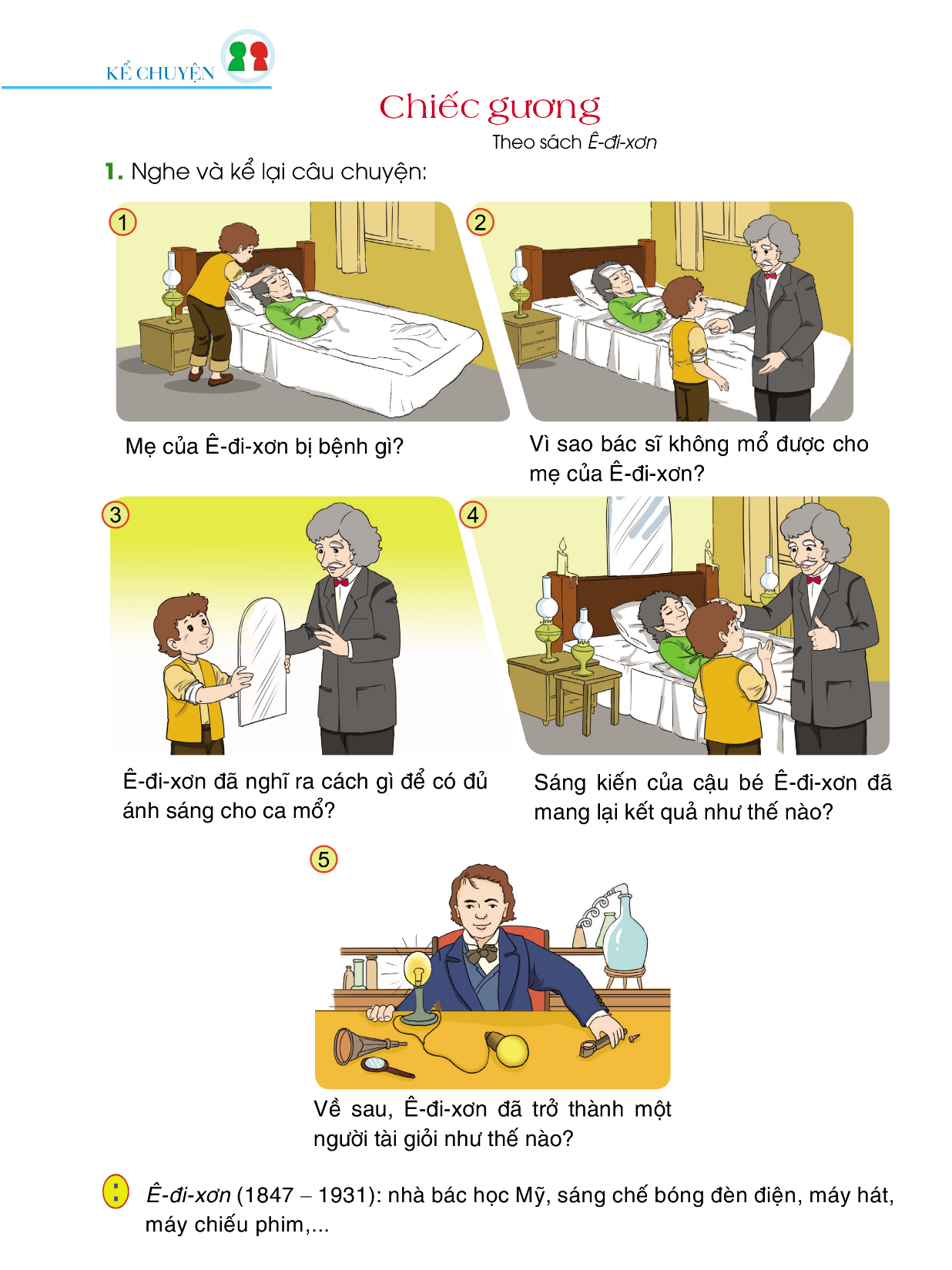 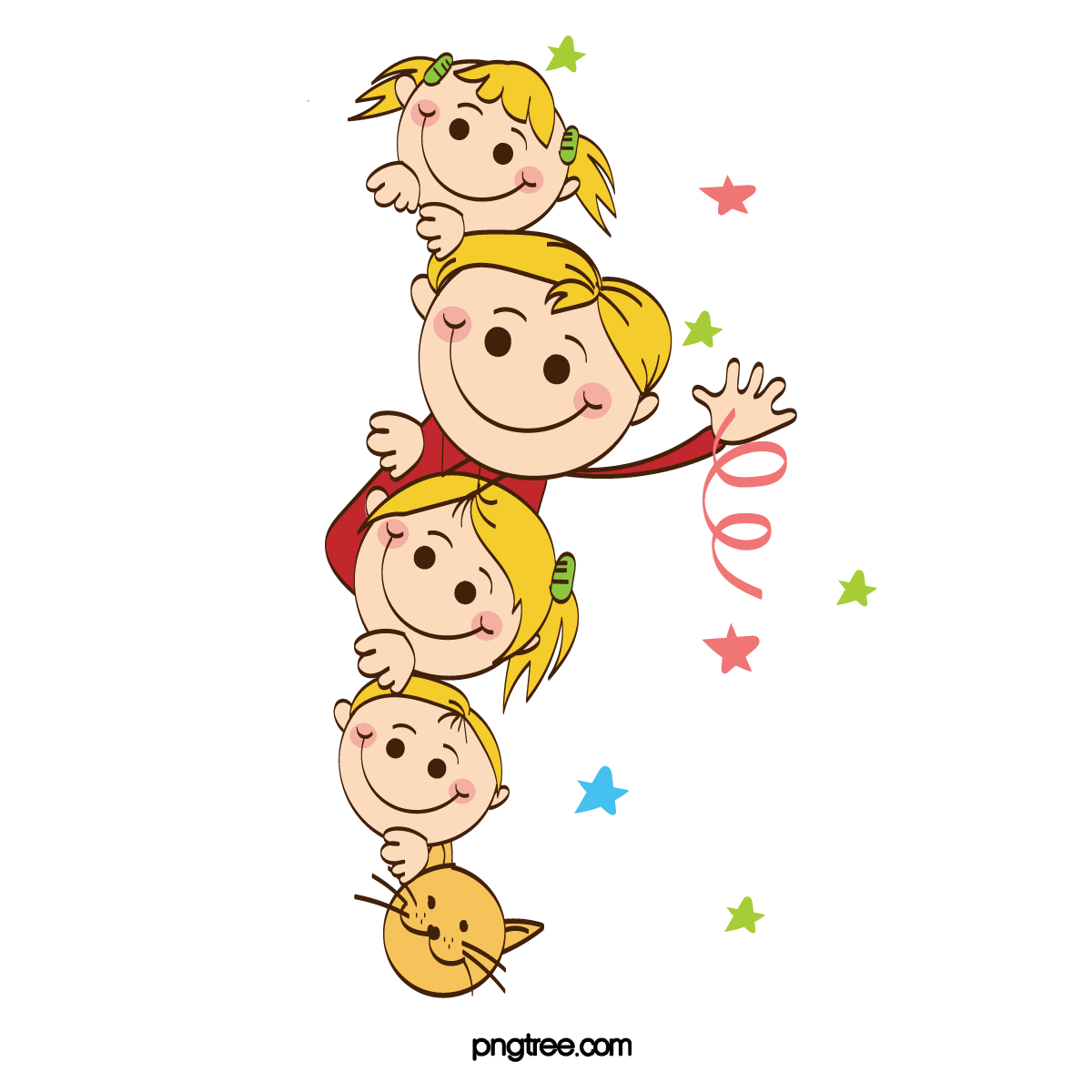 1. Nghe và kể lại câu chuyện sau:
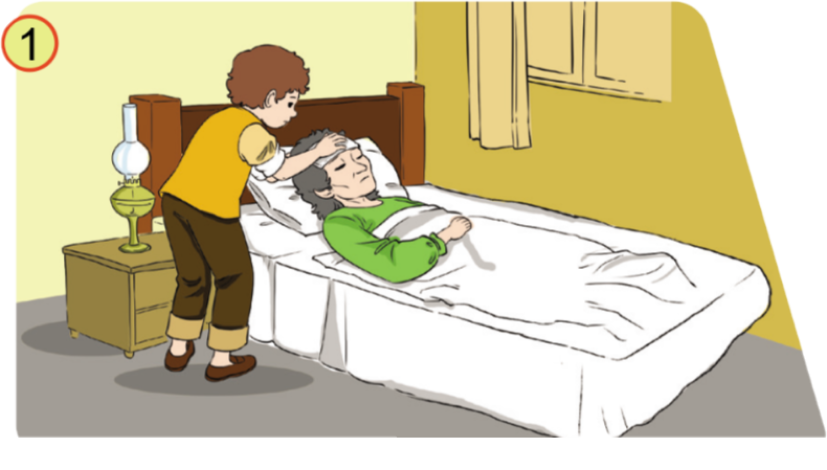 1. Hồi Ê- đi-xơn còn nhỏ, có lần, mẹ cậu bị đau bụng dữ dội. Lúc ấy, bố, anh và chị đều đi vắng. Ê-đi-xơn vội đi mời bác sĩ.
2. Bác sĩ cho biết mẹ của Ê-đi-xơn bị đau ruột  thừa, phải mổ ngay. Nhưng nhà chỉ có đèn dầu, không đủ ánh sáng để mổ. Ông bác sĩ đi đi lại lại vò đầu bứt tai, chưa biết làm cách nào để cứu bà mẹ.
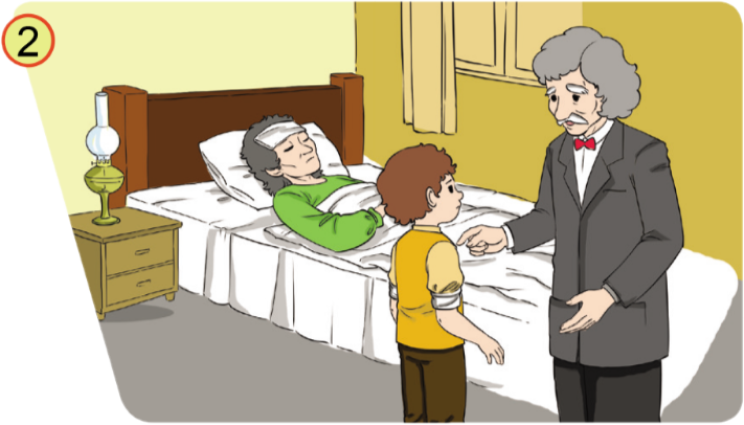 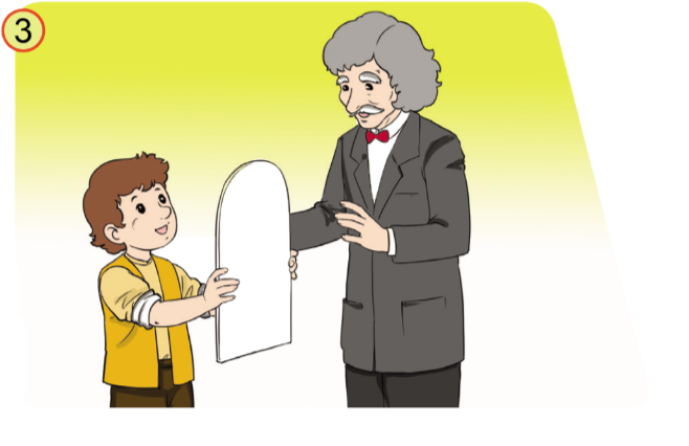 3. Chợt Ê-đi-xơn nhìn thấy ánh sáng của ngọn đèn dầu hắt lại từ mảnh sắt tây trên tủ. Một ý nghĩa lóe lên trong đầu cậu bé. Cậu chạy vội ra tiệm tạp hóa, mượn về một tấm gương lớn. Một lát, tất cả đèn trong nhà được thắp lên và đặt trước gương. Căn phòng tràn ngập ánh sáng.
4. Bác sĩ liền mổ ngay. Ca mổ thành công. Mẹ của Ê-đi-xơn thoát chết. Ông bác sĩ hết lời khen ngợi sáng kiến của cậu bé thông minh.
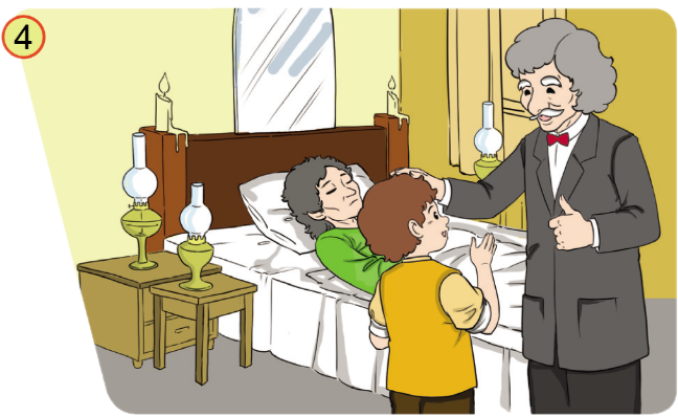 5. Về sau, Ê-đi-xơn trở thành một nhà sáng chế đại tài. Ông là người có hàng nghìn sáng chế, trong đó cóbóng đèn điện thay cho ánh đèn dầu leo lét ngày xưa.
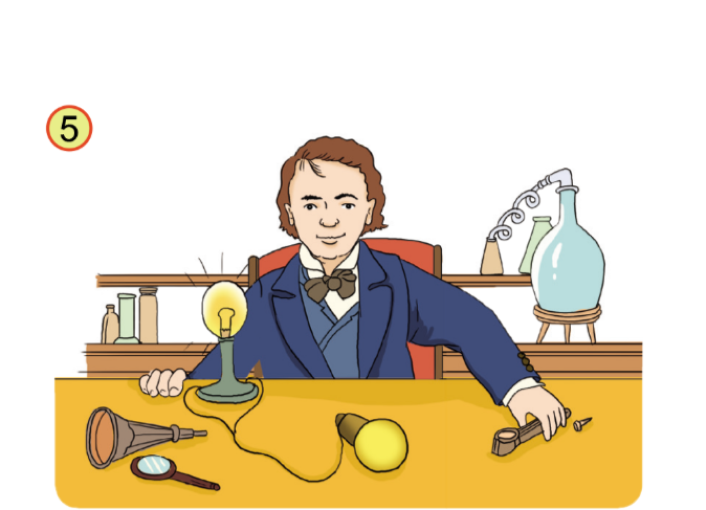 Theo sách Ê-đi-xơn
1. Nghe và kể lại câu chuyện sau:
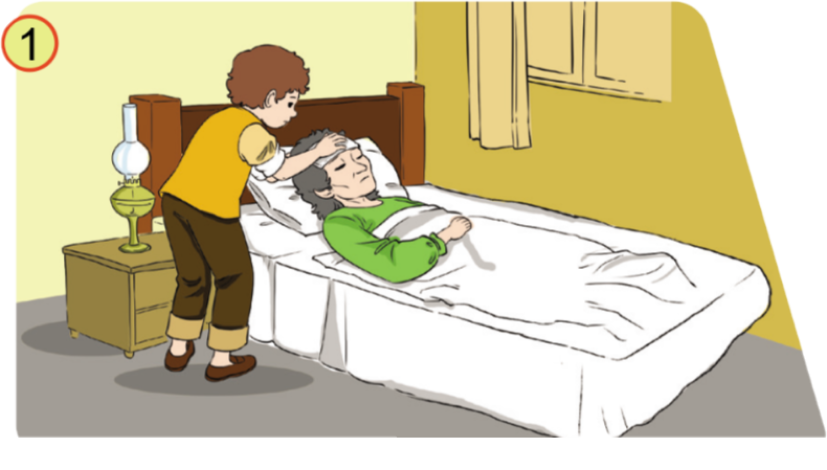 1. Mẹ của Ê-đi-xơn bị bệnh gì?
Mẹ của Ê-đi-xơn bị đau ruột thừa.
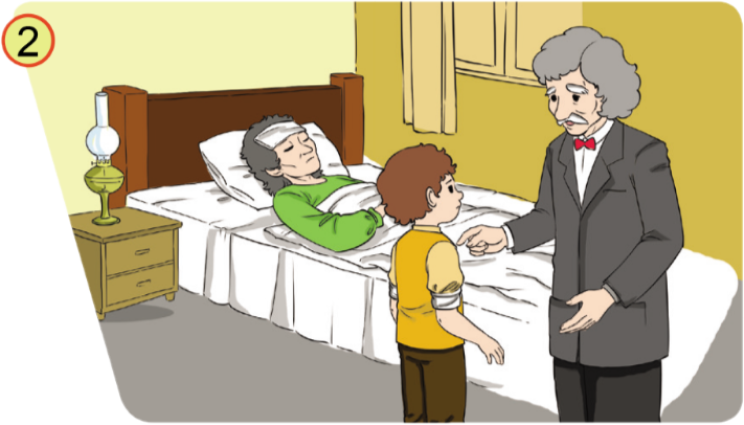 2. Vì sao bác sĩ không mổ được cho mẹ của Ê-đi-xơn?
Vì căn phòng không đủ ánh sáng
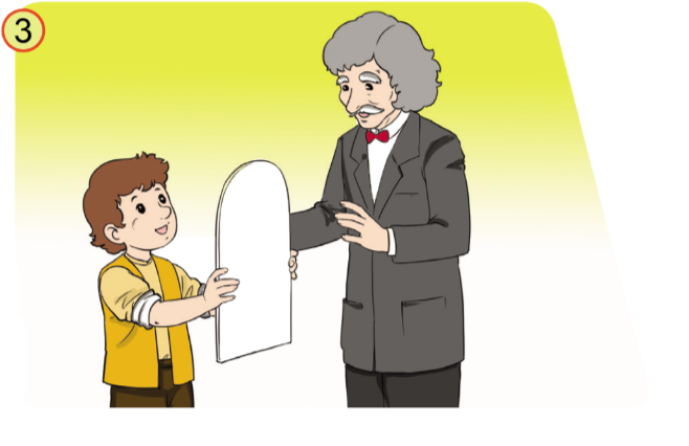 3. Ê-đi-xơn đã nghĩ ra cách gì để có đủ ánh sáng cho ca mổ?
Cậu mượn về một tấm gương lớn để phản chiếu ánh sáng của tất cả đèn nến trong nhà.
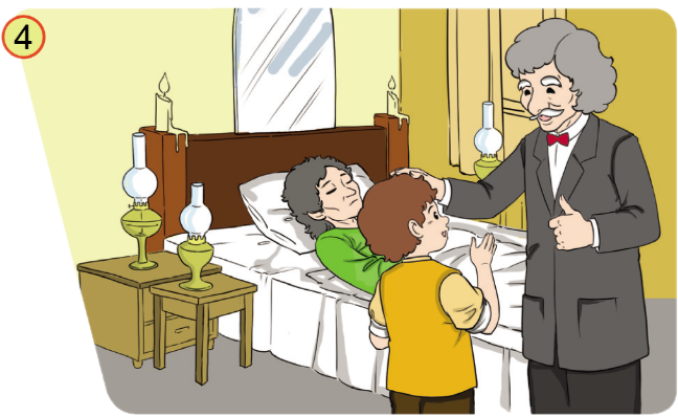 4. Sáng kiến của cậu bé Ê-đi-xơn đã mang lại kết quả như thế nào?
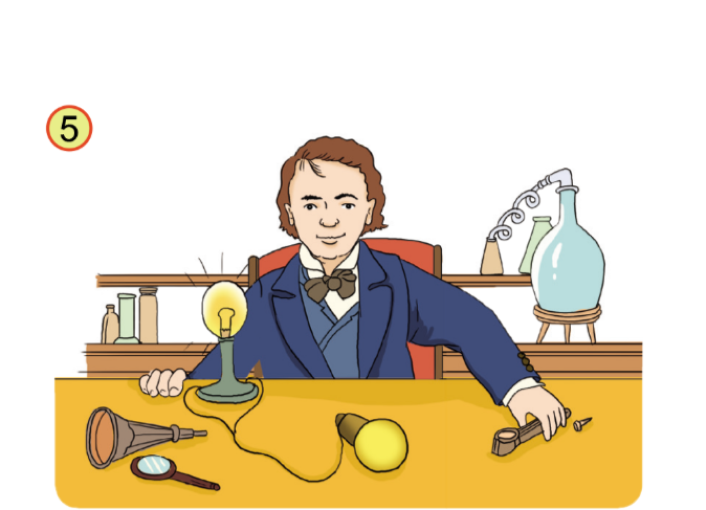 Căn phòng đủ ánh sáng để bác sĩ mổ, mẹ của Ê-đi-xơn thoát chết.
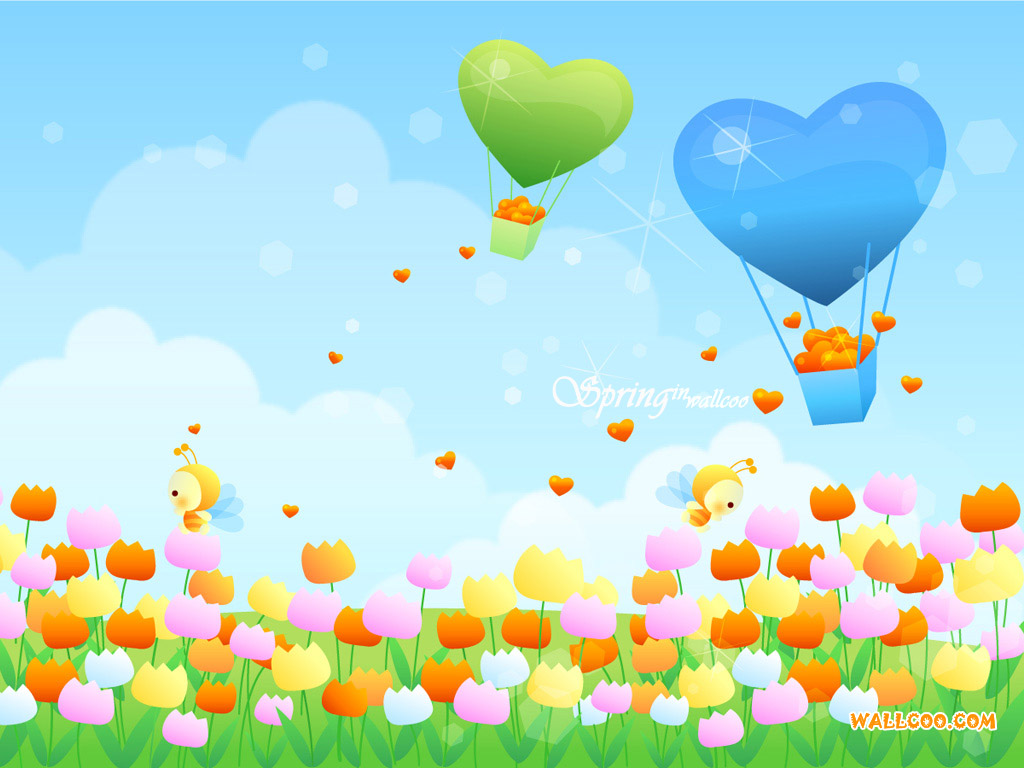 1. Nghe và kể lại câu chuyện sau:
Kể chuyện theo nhóm đôi
THI KỂ CHUYỆN 
TRƯỚC LỚP
Tiêu chí đánh giá: 
(1) Kể đủ ý; giọng kể to, rõ, rành mạch. 
(2) Lời kể sinh động, biểu cảm (kết hợp cử chỉ, điệu bộ hợp lí). 
(3) Phối hợp ăn ý, kể tiếp nối kịp lượt lời.
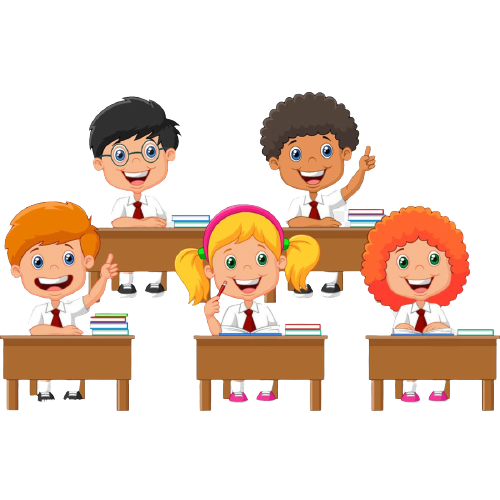 Câu chuyện giúp em hiểu điều gì?
Cậu bé Ê-di-xơn thông minh, thương mẹ, tìm ra cách làm cho căn phòng có đủ ánh sáng để bác sĩ mổ, cứu mẹ.
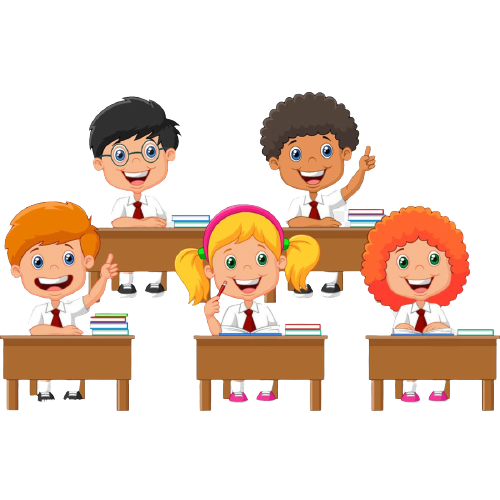 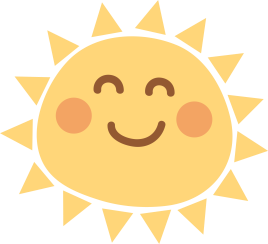 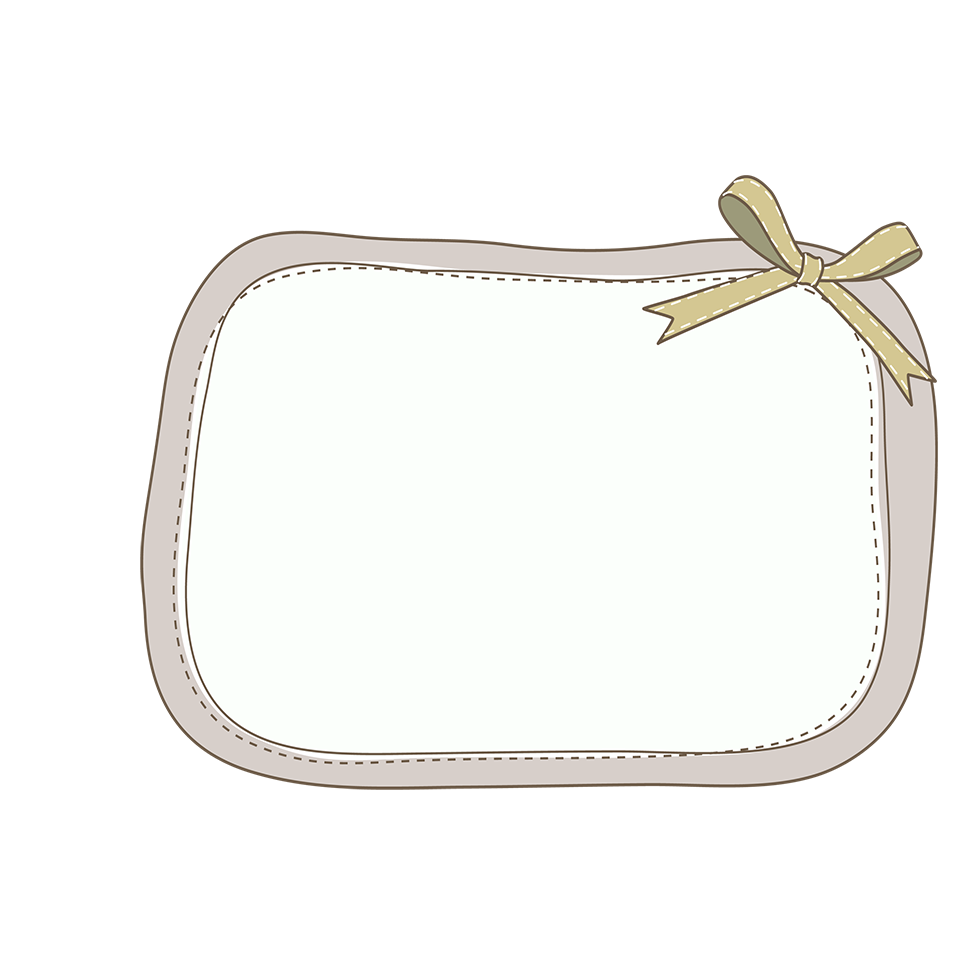 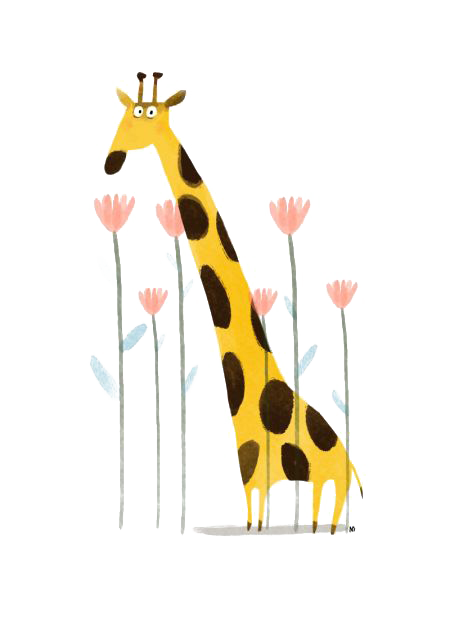 Củng cố
 bài học
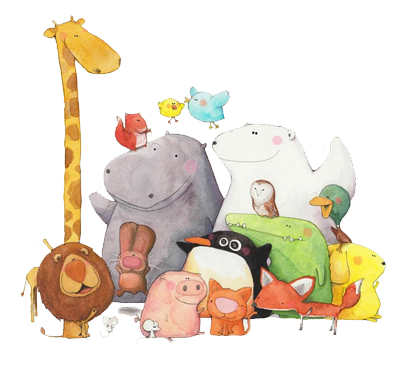 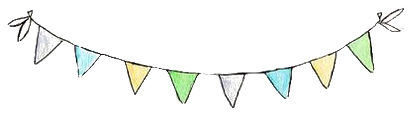 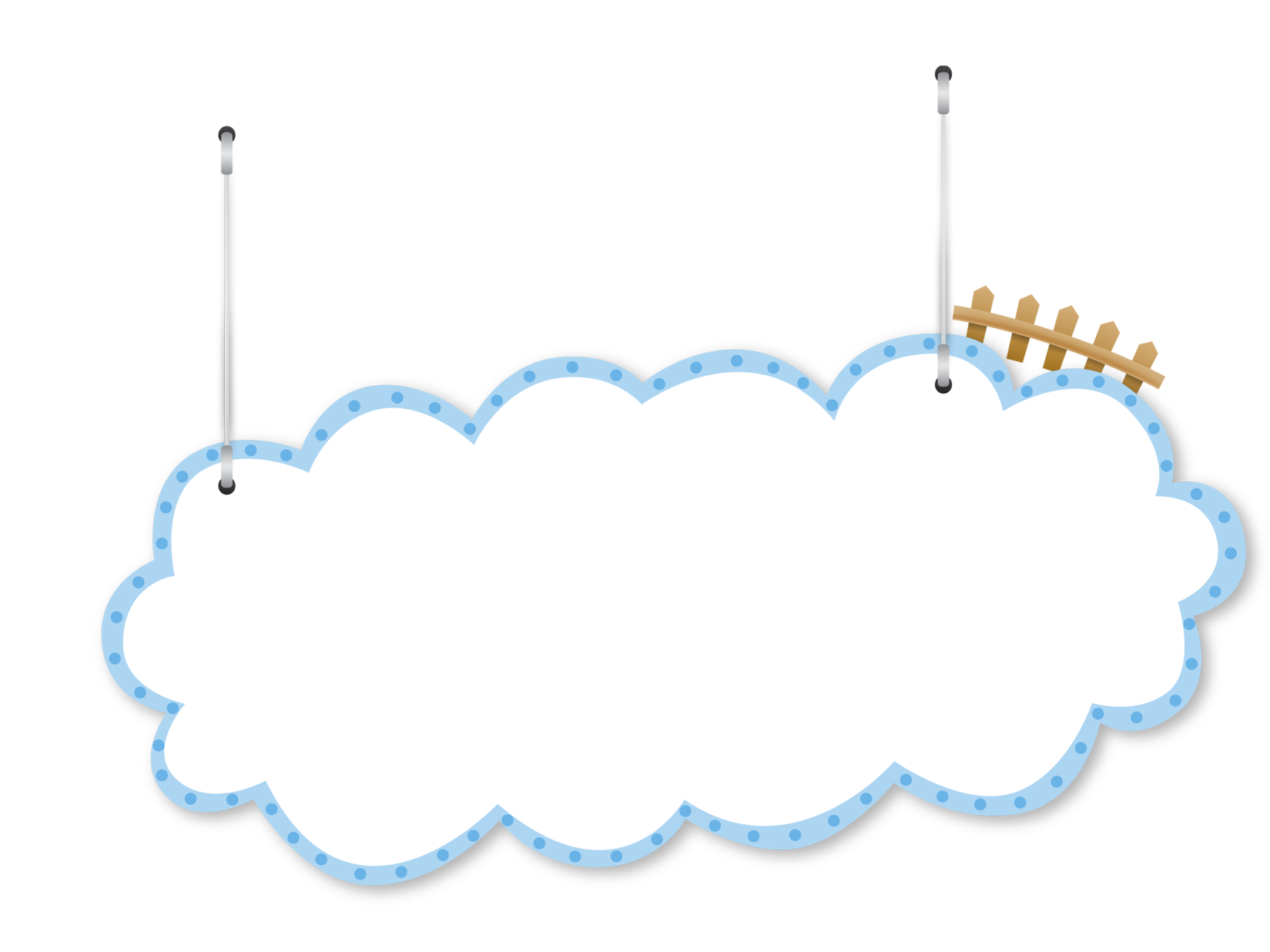 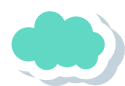 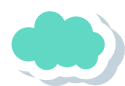 Chúc các em học tốt